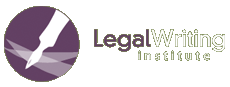 Professional Status Committee2016 Survey Results
Portland Biennial Conference
July 12, 2016
We got 261 responses to our survey(≈ 20% of LRW faculty)
6% − ≥ 5-year, non-	presumptively 	renewable K
    3% − adjunct or part-time

    2% − visitors

.08% − unemployed
33% − 405(c) or 405(c) track

26% − some form of tenure 	or tenure track

29% − ≤ 4-year, non-	presumptively 	renewable K
To what extent do we feel our institutions value us and our work? (Q.1)
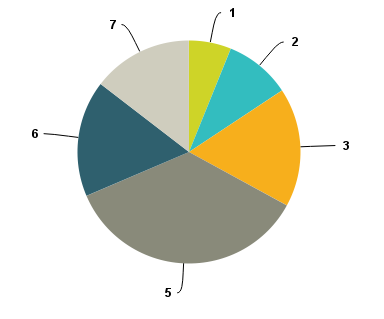 33%
6%
15%
10%
17%
17%
36%
Current salaries (Q.3)
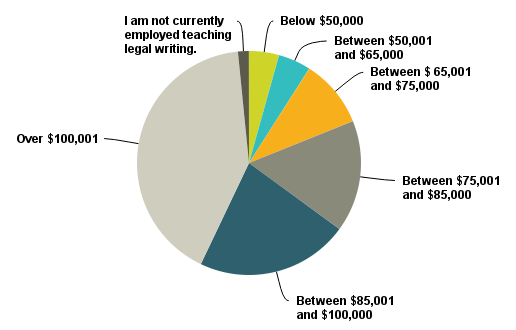 10%
10%
41%
16%
22%
Salary changes last 18 months (Q.4)
Decreased
         3%
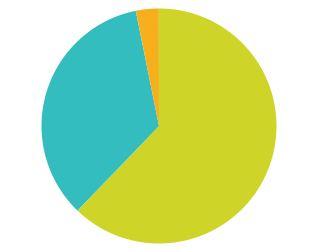 Stayed the same 35%
Increased
      62%
[Speaker Notes: I can’t figure out how to get rid of the fourth box]
Other financial changes in last 18 months (Q.’s 5-6)
Travel funding
Research grants
YES25%
YES
15%
NO75%
NO
85%
What can we vote on? (Q. 8)
Are our voting rights changing? (Q. 9)
42%   some positive 	         	  results (e.g., cmte just 	  formed to consider for 	  LRW and clinical 	  	  faculty)
    39%   mixed results (e.g., 	  discussions but no 	   	  change)
   11%    negative (e.g., now 	  decanal app’ts w/o 	  voting rights)
    8% 	 non-responsive
Unknown         6%
YES
20%
NO
74%
32% report faculty status changes(Q. 10)
E.g., “The faculty has endorsed a path to tenure.”



E.g., “Four faculty members did not have their contracts renewed at the end of the last school year.


E.g., “Positions that used to have 3-year caps no longer have caps but the positions are subject to national searches every 5 years .”
25% report changes in teaching load that did not affect other faculty (Q.11)
30% report they have taken on additional duties (Q.12)
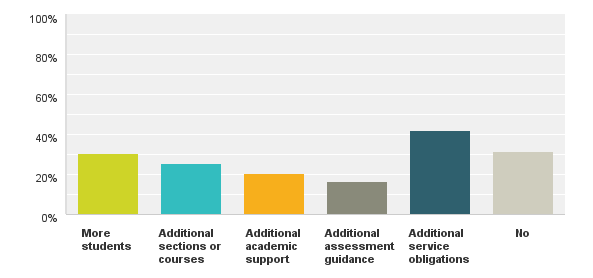 44% report a reduction in the number of people teaching legal research or writing at their school (Q.14)
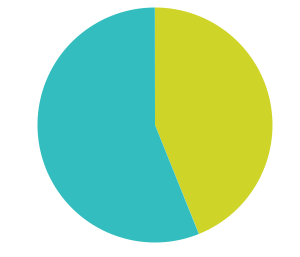 YES
44%
NO
56%
Reasons for reduction (Q.15)
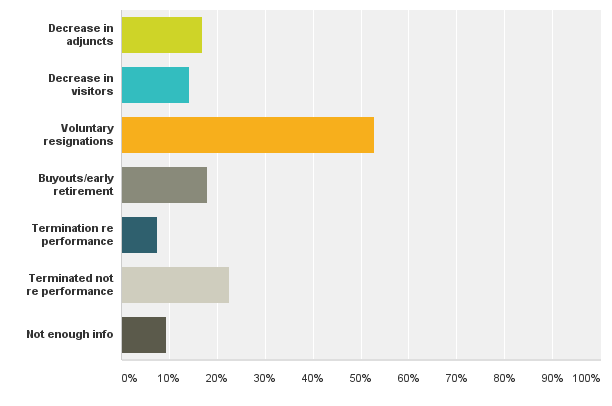 How can we best help? (Q. 16)